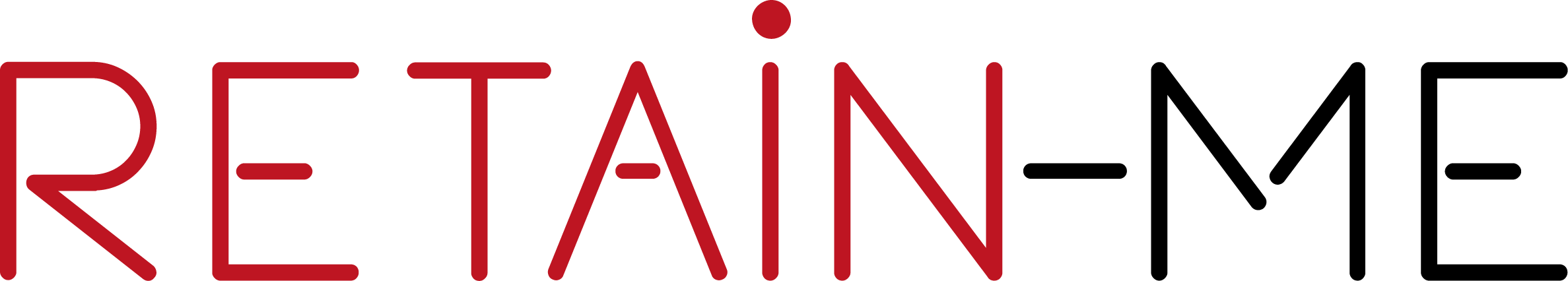 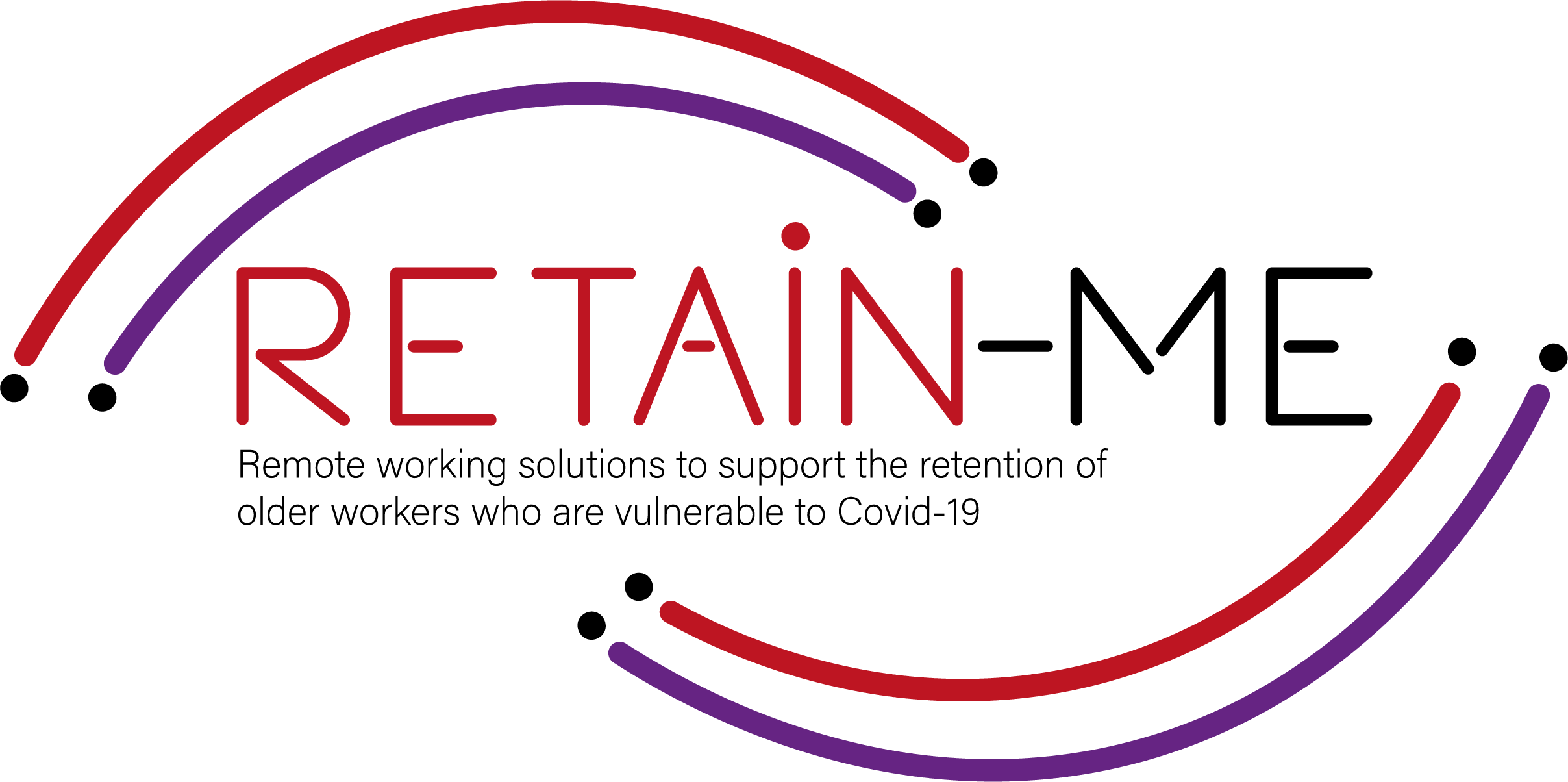 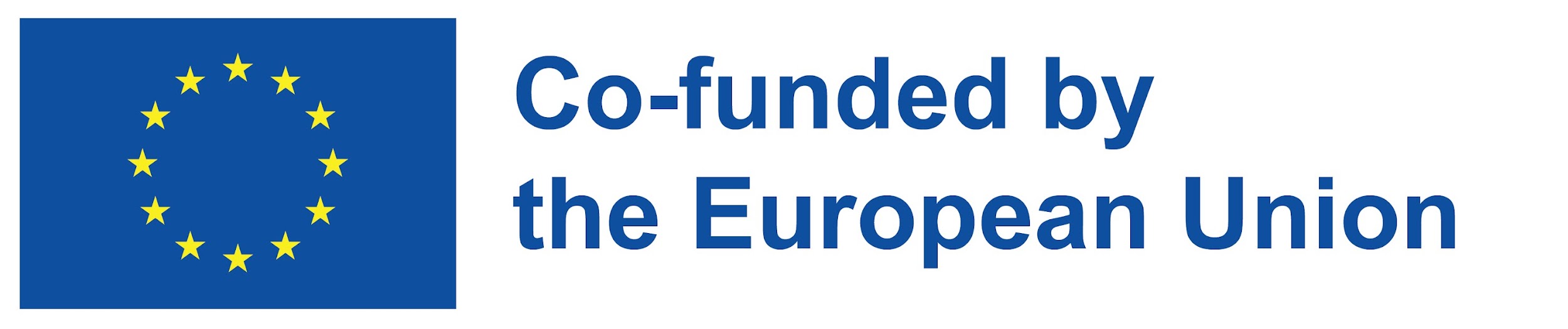 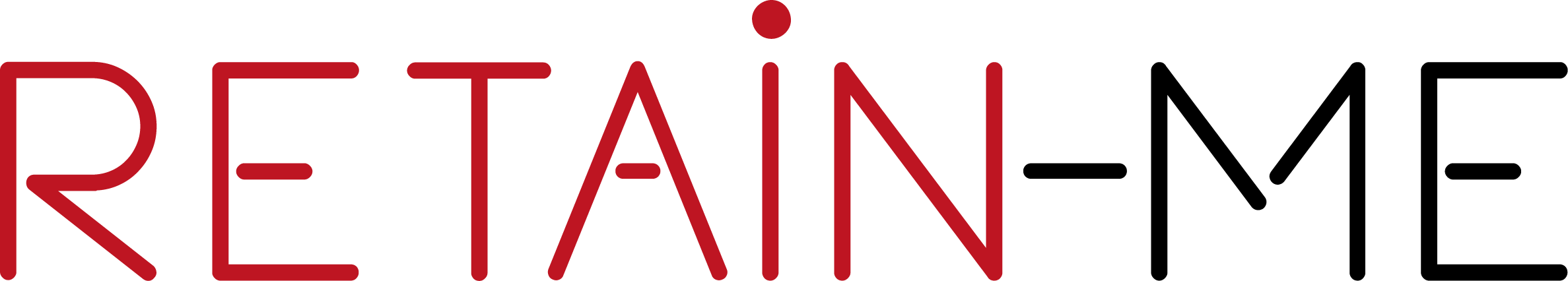 HABILIDADES PARA LA BÚSQUEDA DE EMPLEO REMOTOPREPARACIÓN PARA EVALUACIONES PREVIAS A LA ENTREVISTA Y ENTREVISTAS COMPETITIVAS
Hdbchdcbhwdcbdwhc wdhbc hwdc hd chc hc hc hd chdc condhdclhwdbcdhbcw
Los obstáculos son esas cosas espantosas que ves cuando quitas los ojos de tu objetivo".
- Henry Ford
Here you could describe the topic of the section
Here you could describe the topic of the section
Here you could describe the topic of the section
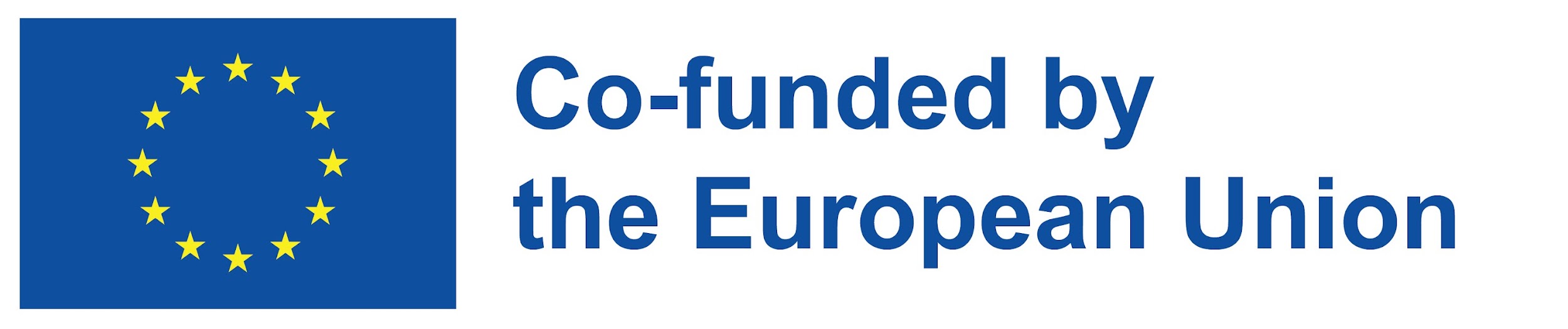 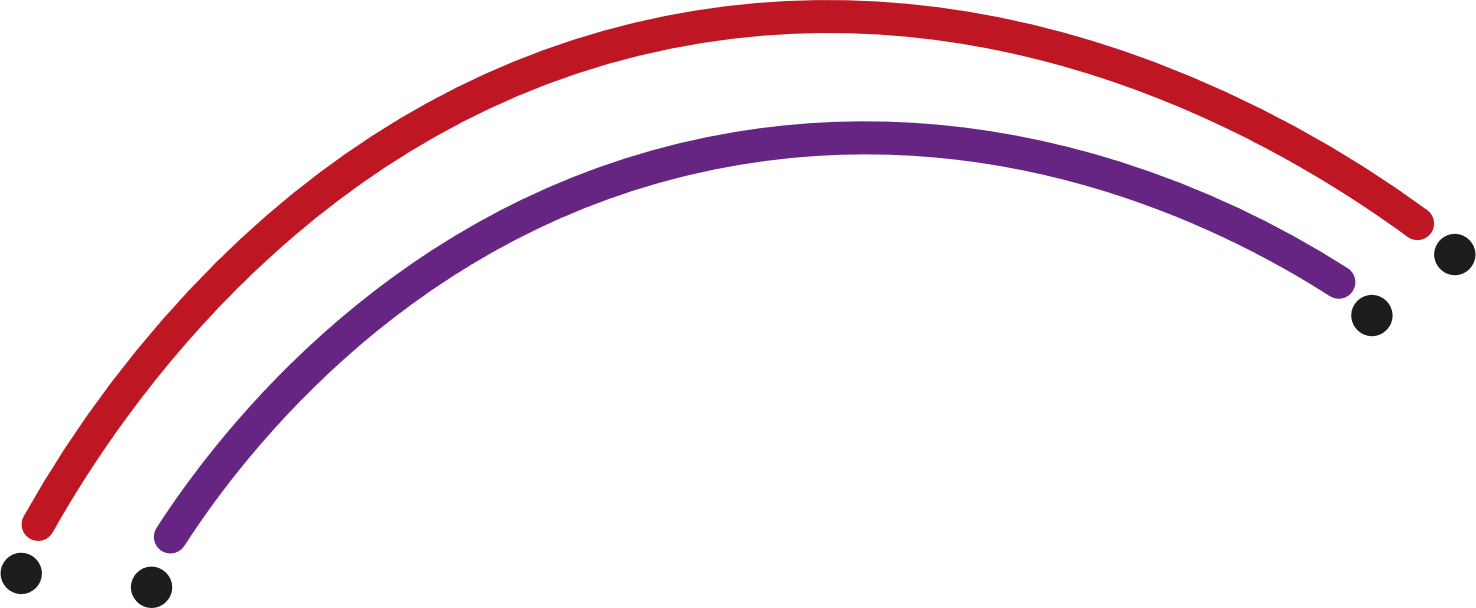 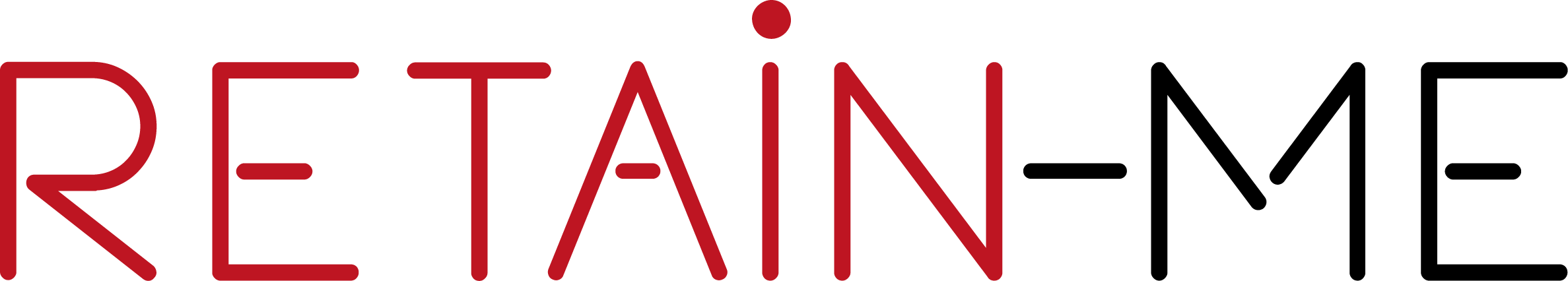 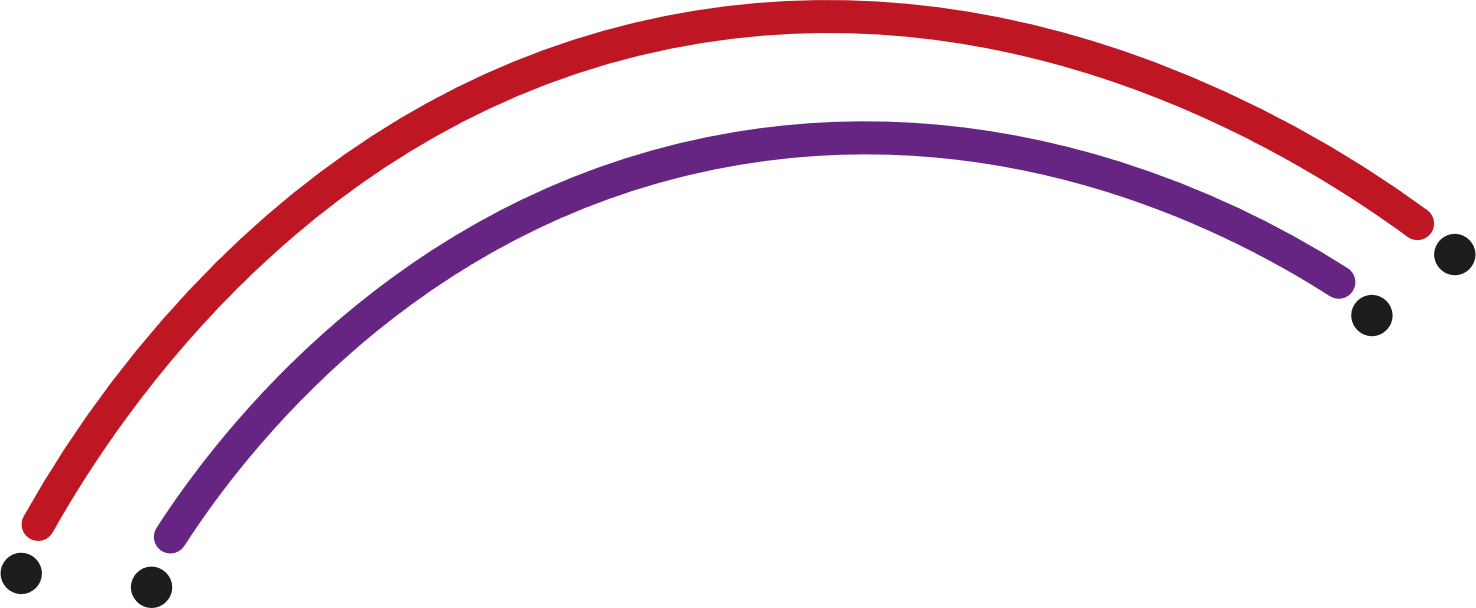 ¿QUÉ ES LA EVALUACIÓN PREVIA A LA ENTREVISTA??
El reclutamiento utiliza muchos métodos para tratar de predecir la capacidad de un candidato para desempeñarse en el trabajo. Las evaluaciones de trabajo son herramientas que generalmente perfilan la personalidad, el comportamiento y las habilidades de una persona.  Las pruebas previas a la entrevista benefician a los empleadores, los candidatos y la empresa, ya que hacen que la contratación sea más rápida y dan una mayor probabilidad de que los nuevos empleados tengan éxito en sus roles.
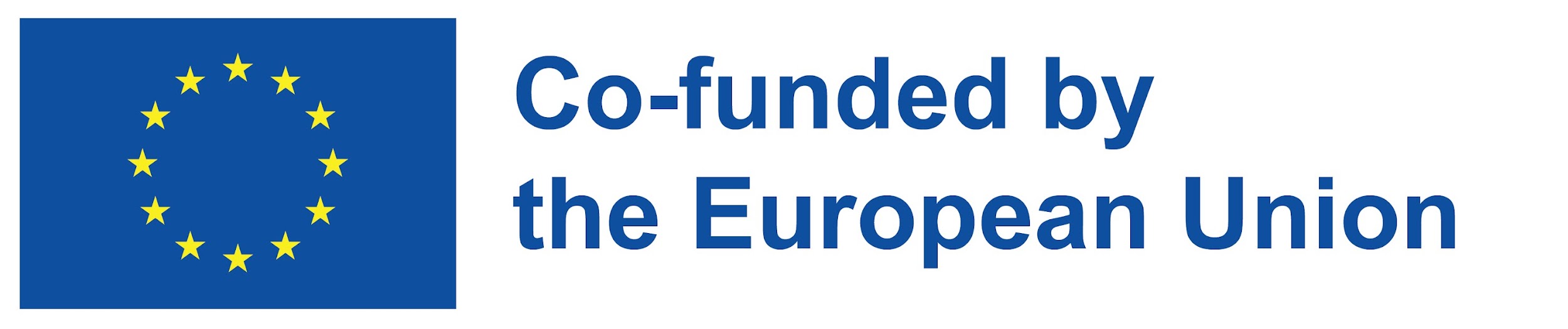 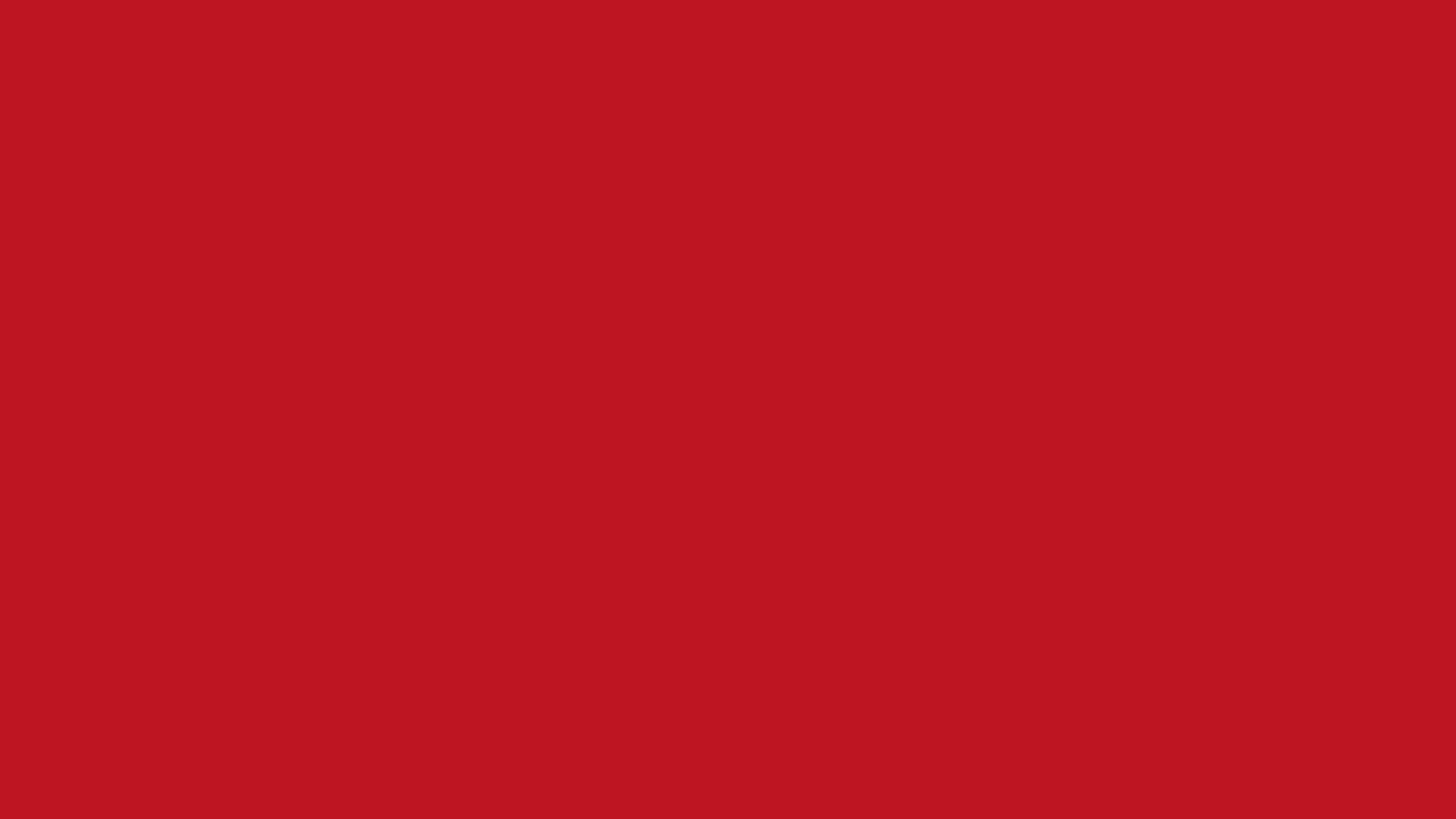 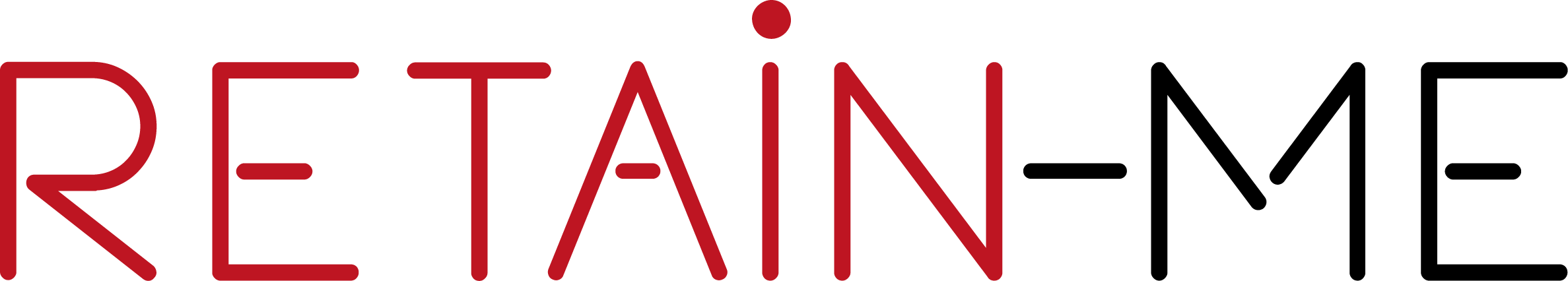 Las evaluaciones previas a la entrevista se pueden agrupar en cinco categorías según su lugar en el espectro de habilidades duras y habilidades blandas.:

Pruebas de habilidades durasPruebas de muestra de trabajoLa evaluación de la entrevistaPruebas de capacidad cognitivaPruebas de personalidad
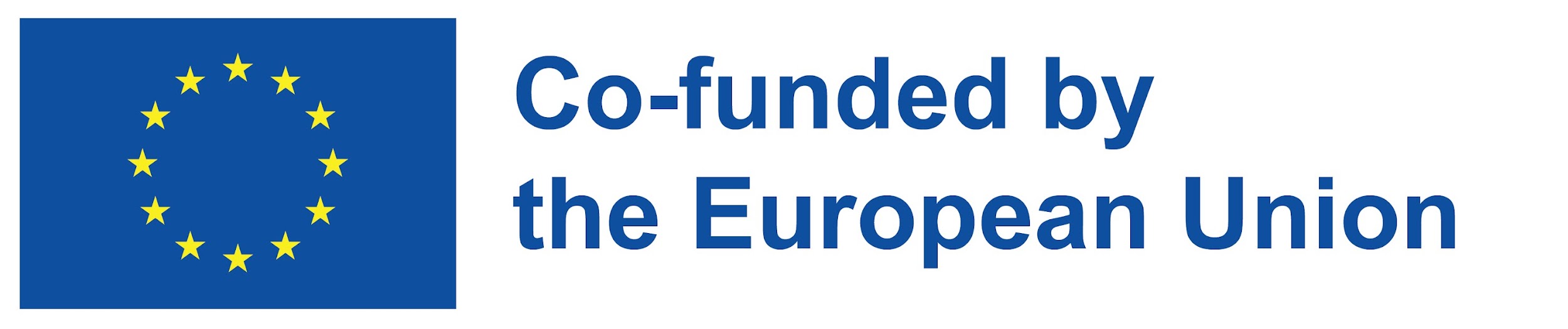 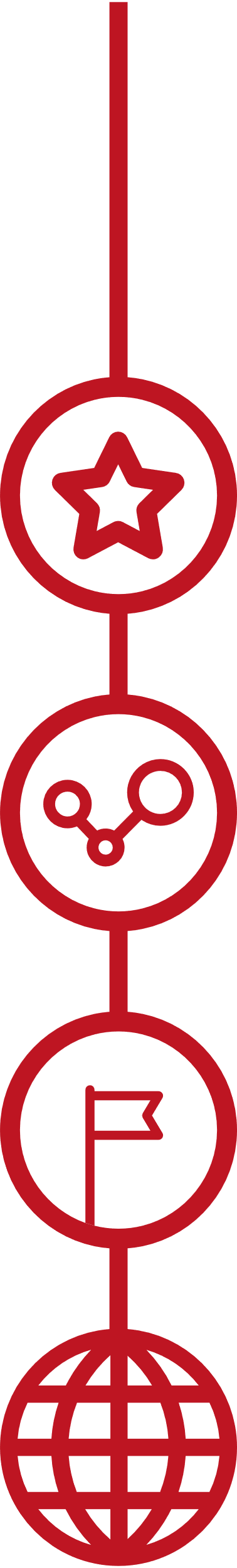 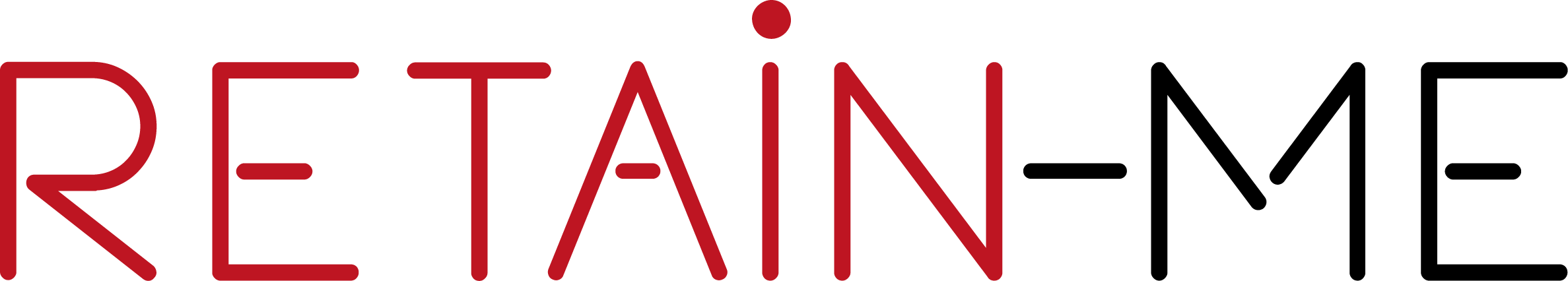 ¿CÓMO PREPARARSE PARA UNA ENTREVISTA DE TRABAJO COMPETITIVA?
Revise cuidadosamente la descripción del trabajoConocer la empresa y el rol (por ejemplo, los productos o servicios de la empresa)Anote los pros y los contras de solicitar este puestoEntiende tu motivaciónPreparar respuestas a preguntas comunes de la entrevistaComprender la importancia de los lenguajes corporales y el tono de vozHaga las preguntas correctasPractique el uso de entrevistas simuladasRevisa tu currículum
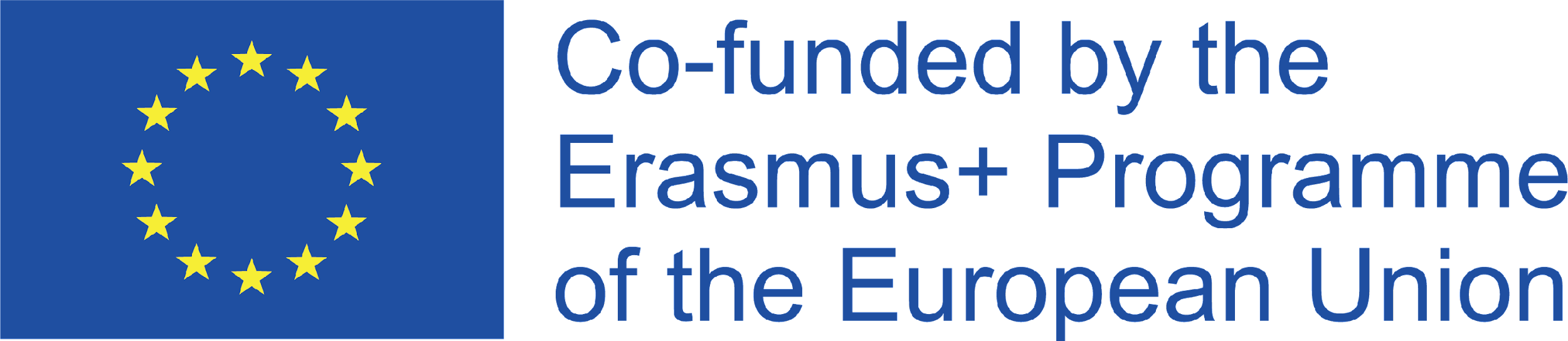 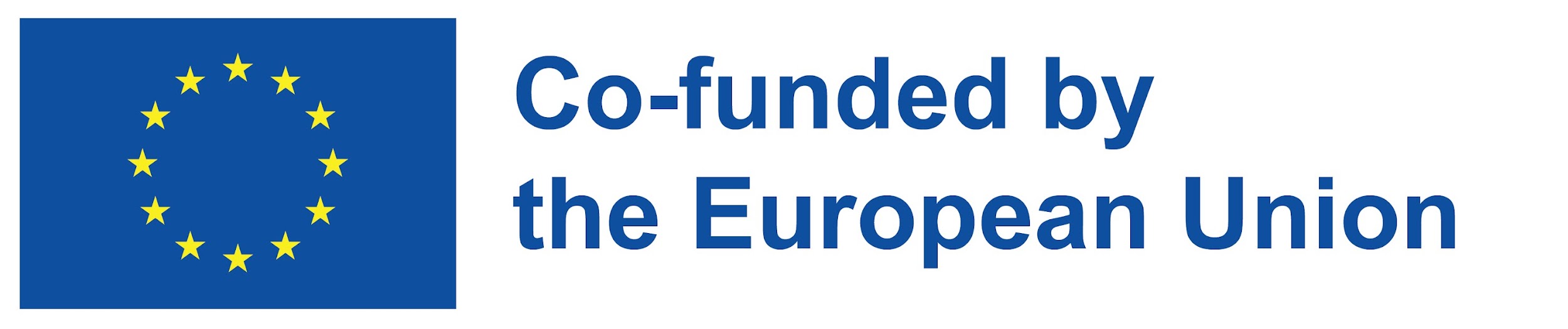 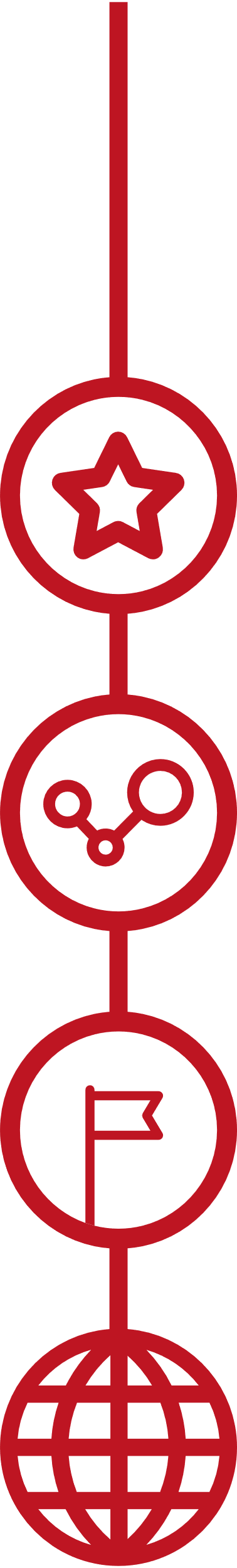 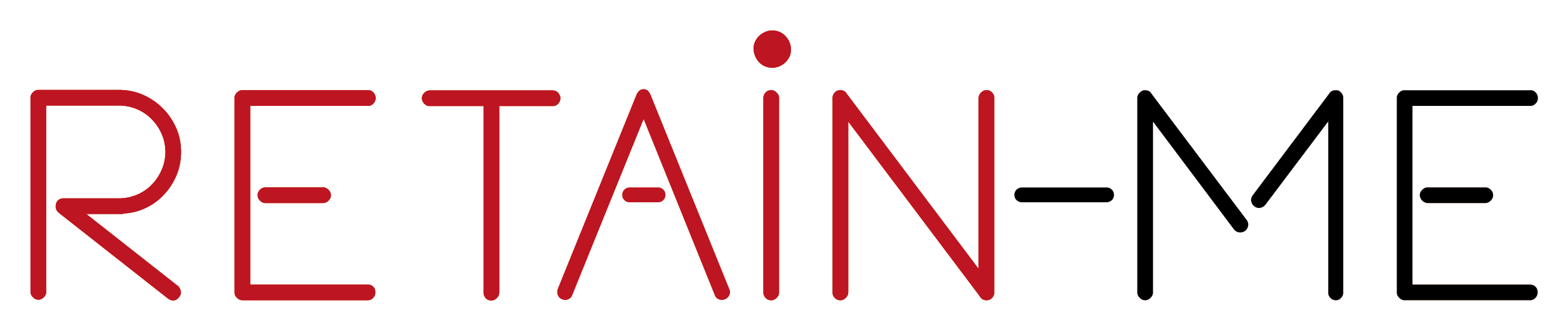 ¿CUÁLES SON LAS PREGUNTAS MÁS COMUNES DE LA ENTREVISTA?
Las preguntas de la entrevista ayudan a los reclutadores a evaluar si un candidato es adecuado para un puesto de trabajo específico. A menudo las preguntas de la entrevista se repiten; Por lo tanto, se recomienda obtener una lista de las preguntas más frecuentes durante una entrevista.
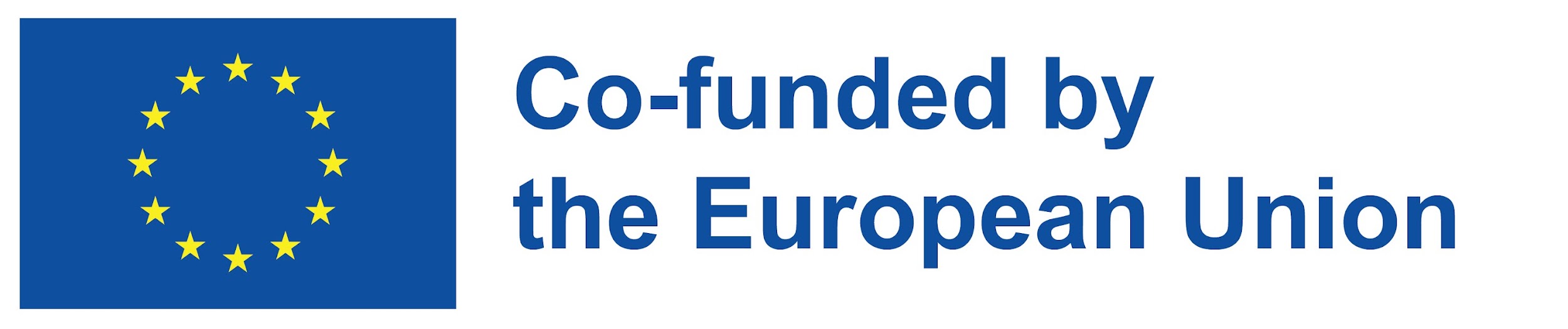 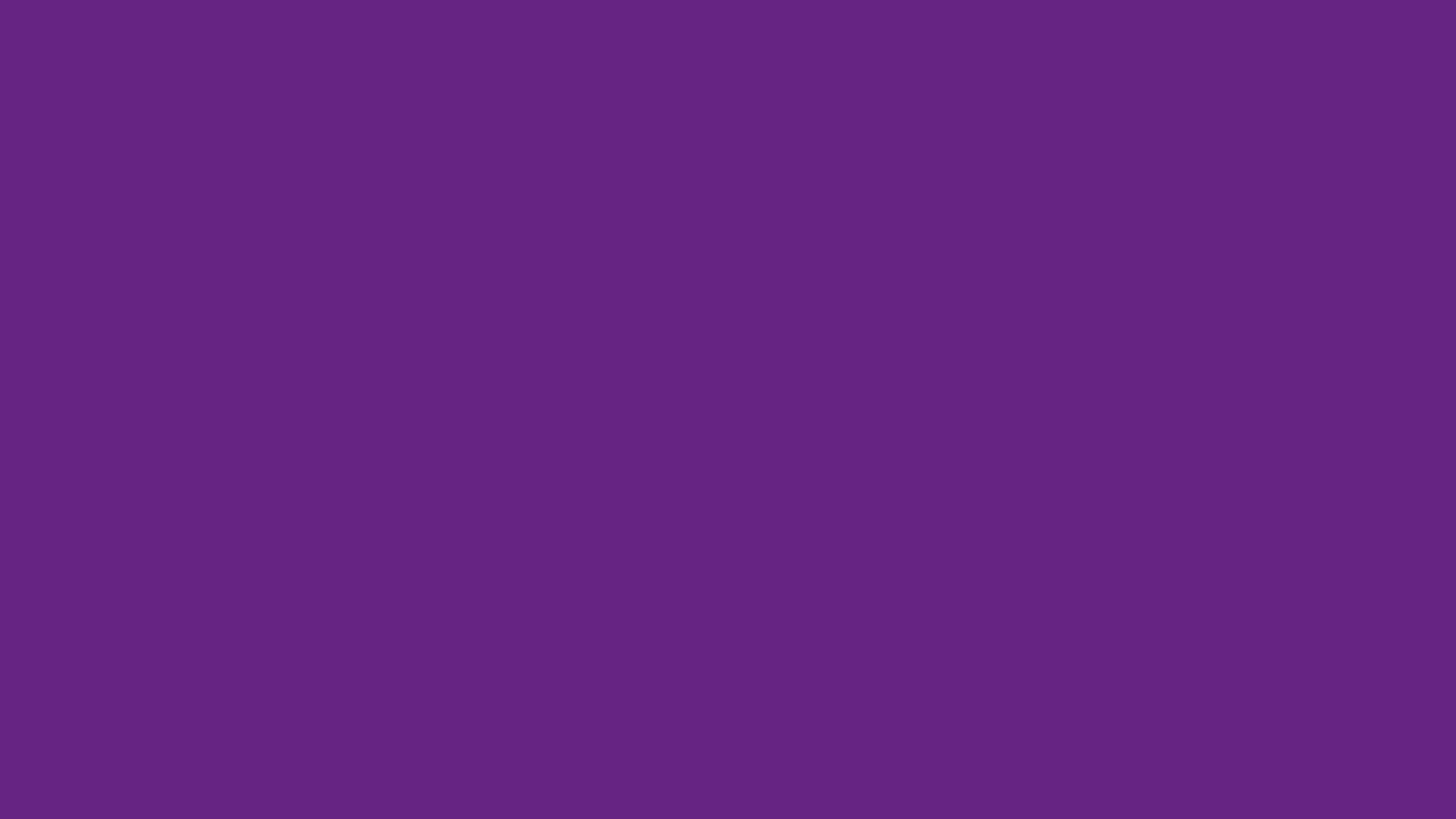 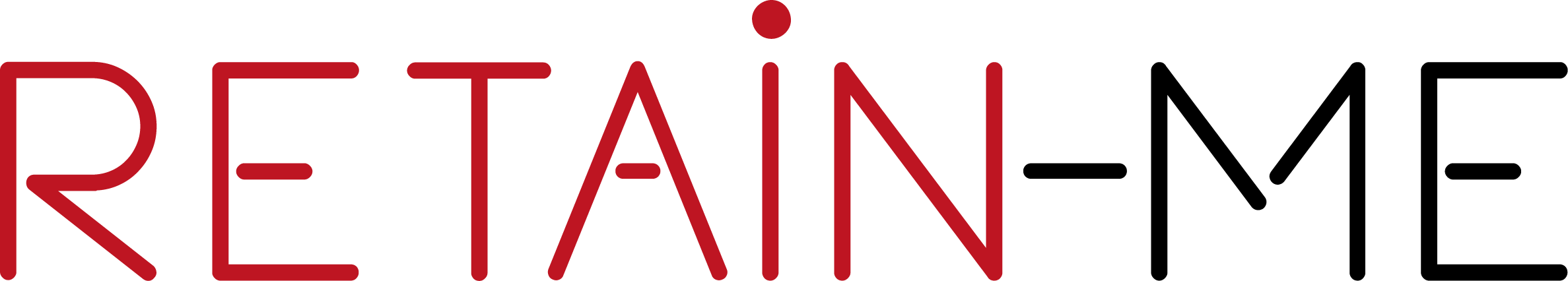 PREGUNTAS POPULARES DE LA ENTREVISTA:
¿Cómo te describirías a ti mismo?¿Por qué quieres trabajar aquí?¿Qué te motiva?¿Cuáles son tus mayores fortalezas?¿Cuáles son tus debilidades?¿Cuáles son sus objetivos para el futuro?¿Dónde te ves en cinco años?¿Cuál es su expectativa de rango salarial?¿Por qué deberíamos contratarte?¿Cómo manejas el estrés?¿Cuál es tu mayor logro?
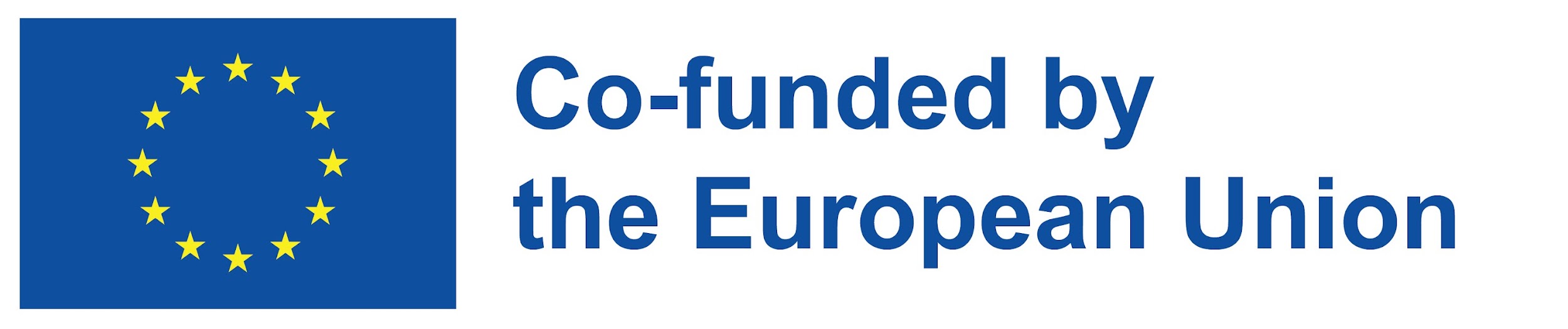 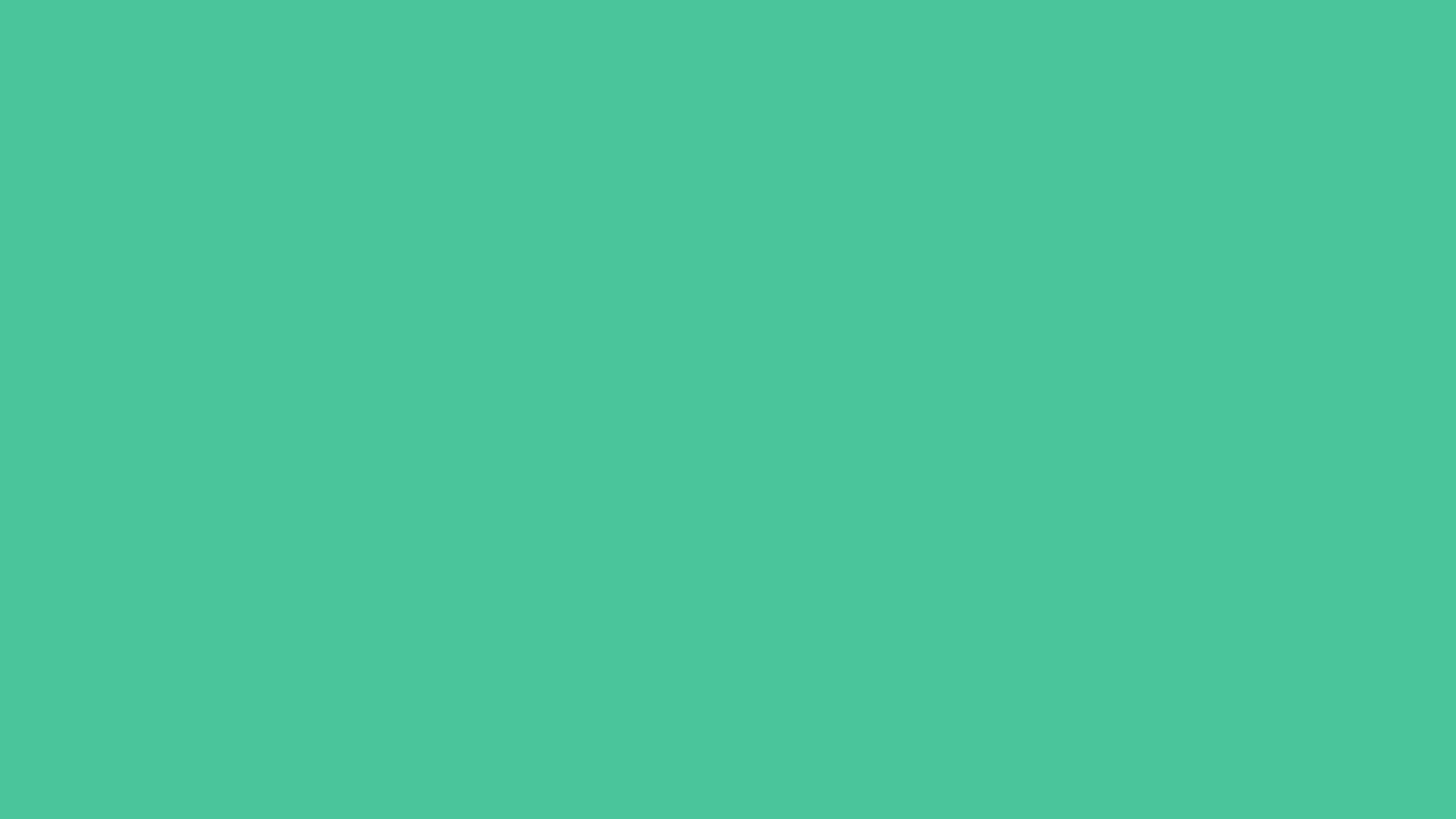 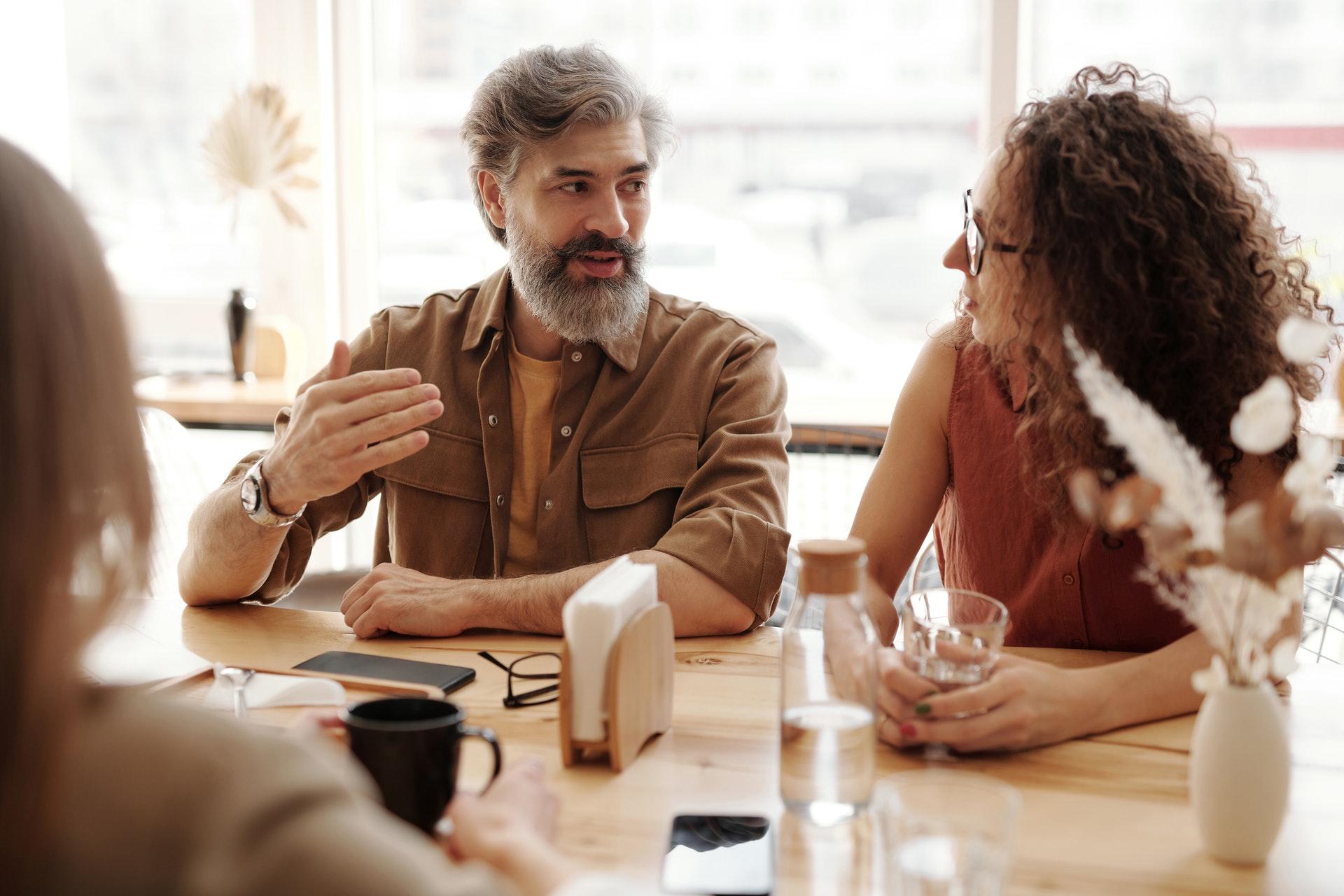 PARA MÁS INFORMACIÓN
Para obtener más información sobre cómo prepararse para las evaluaciones previas a la entrevista y las entrevistas competitivas, visite Indeed.com. 
https://ca.indeed.com/career-advice/interviewing/how-to-prepare-for-a-job-interview
https://ca.indeed.com/career-advice/interviewing/interview-questions
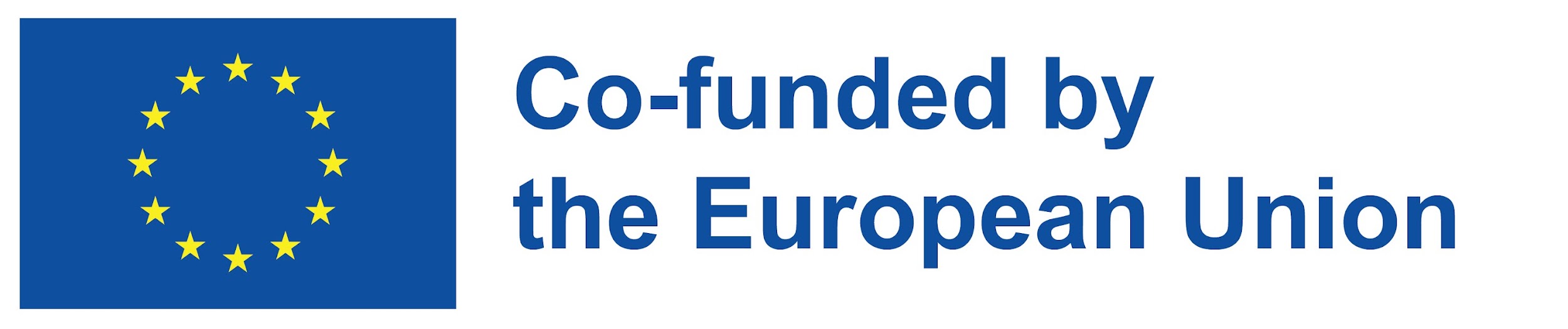 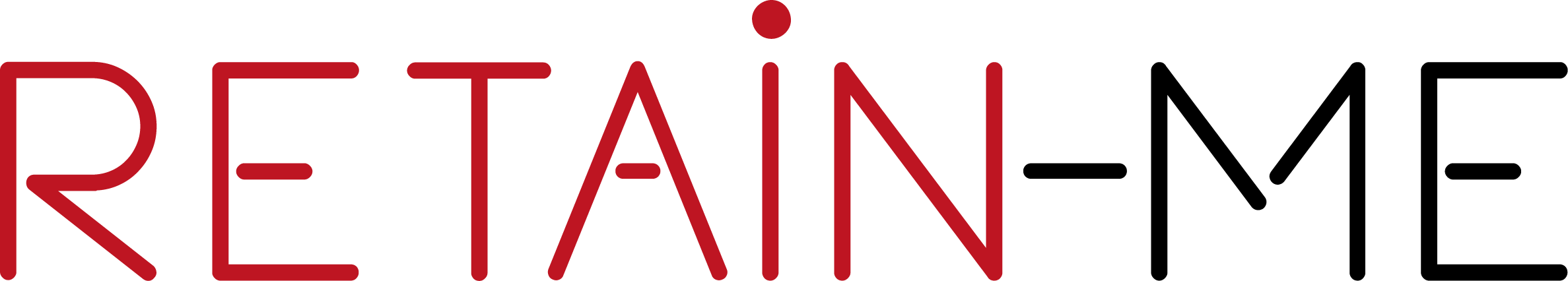 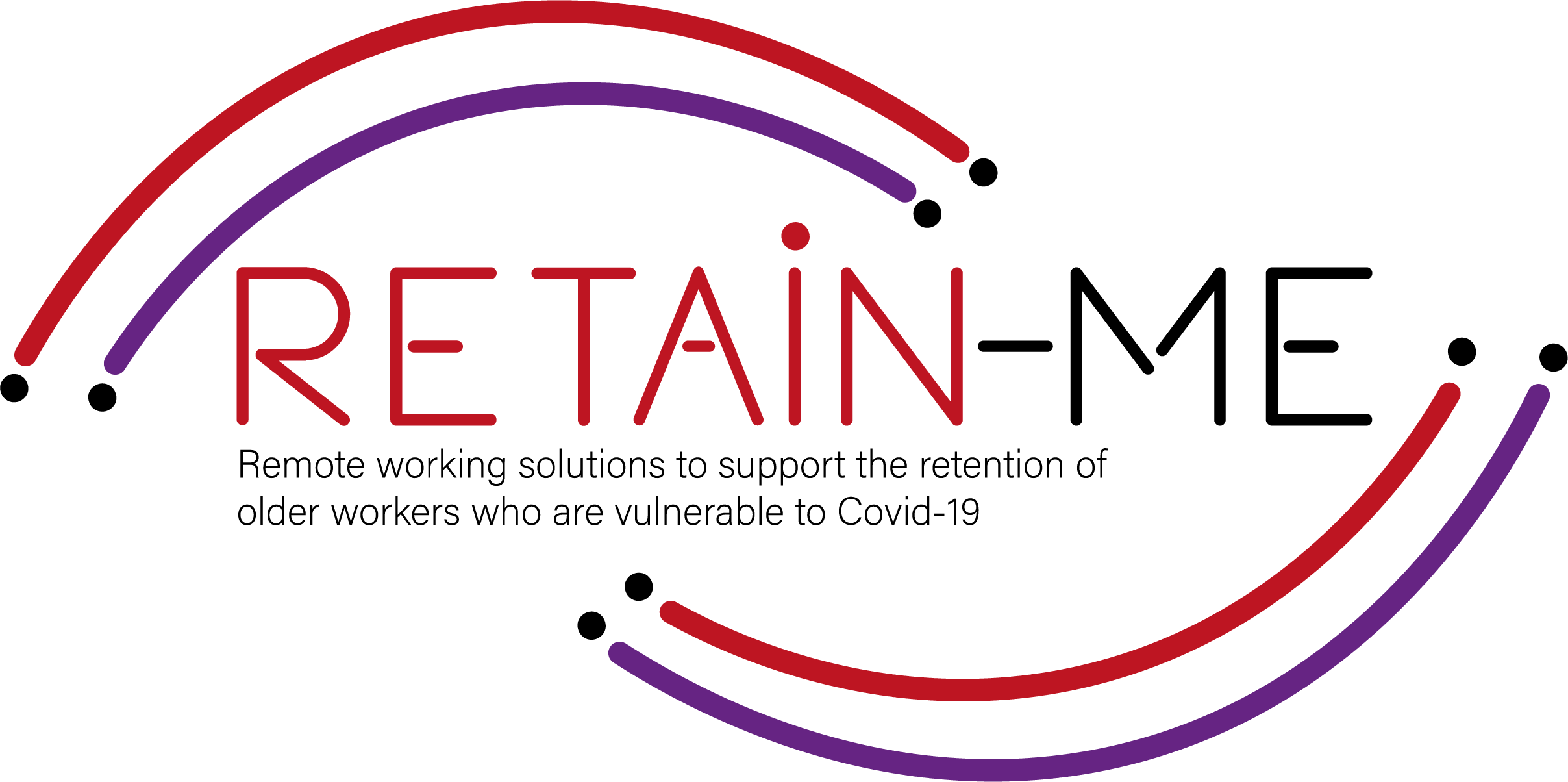 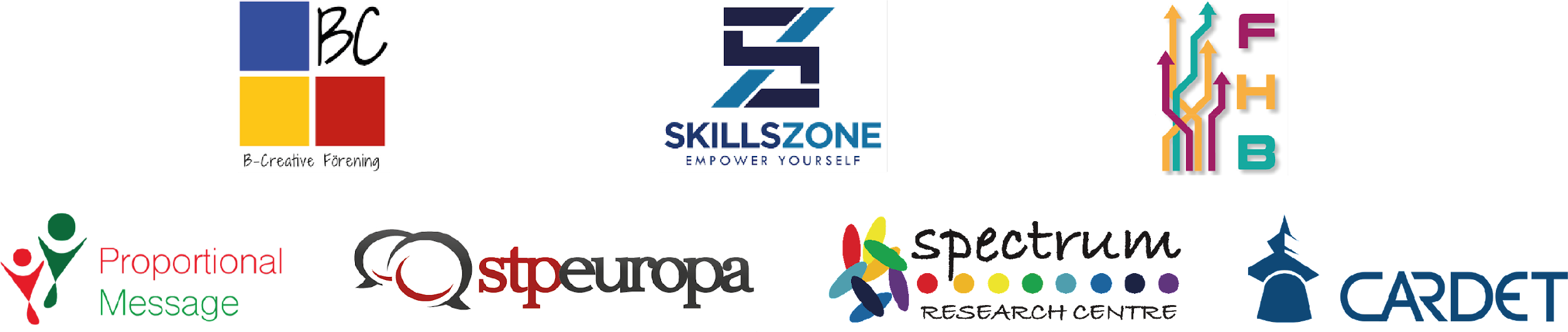 "The European Commission's support for the production of this publication does not constitute an endorsement of the contents, which reflect the views only of the authors, and the Commission cannot be held responsible for any use which may be made of the information contained therein.” Project Number: 2021-1-SE01-KA220-VET-000032922
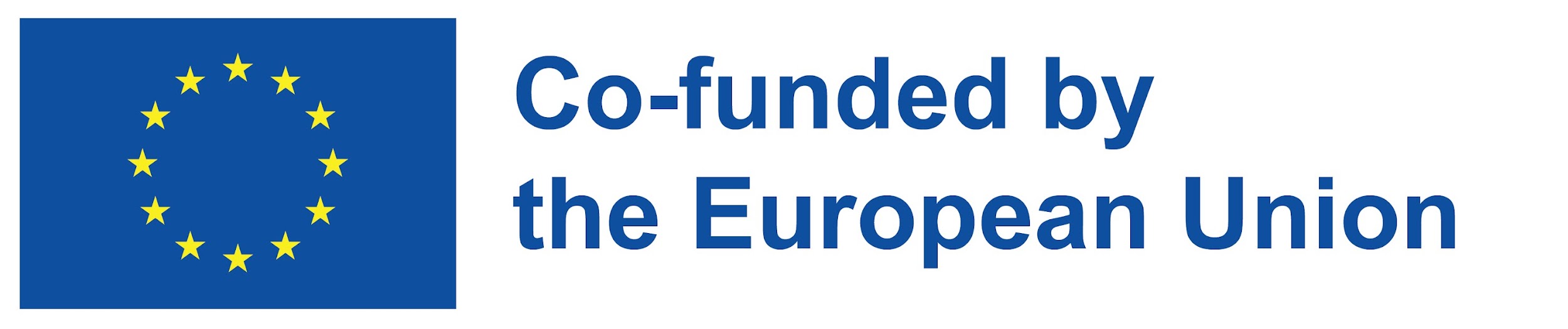